Gemengde technieken
De kunst van het practicum


WND conferentie december 2011


Ron Vonk
www.cma-science.nl
ron@cma-science.nl
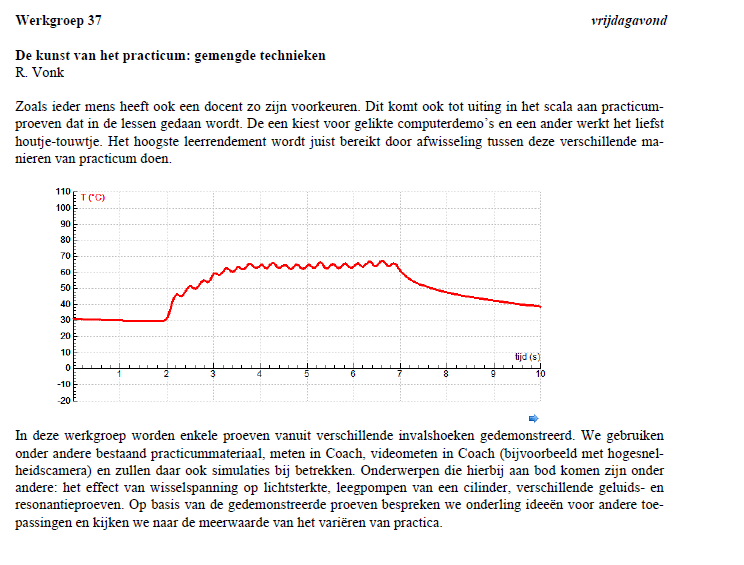 Materiaal is beschikbaar
Al het materiaal dat in deze werkgroep getoond/gebruikt wordt is op donderdag 15 december verstuurd via wetransfer
Tot kunt u het downloaden vanaf het adres:


Kijk ook eens voor meer lesmateriaal op http://cma-science.nl/lesmateriaal/coach6/
Opzet deze werkgroep
Waarom doe je practicum?
Rondleiding diverse experimenten
Zelf verder kijken naar enkele experimenten
Wat is jouw favoriete proef?
Rubriceren getoonde experimenten
Waarom doe je practricum?
Zwaartepunt van het practicum
Houtje touwtje: remmende muntjes
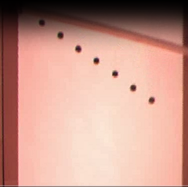 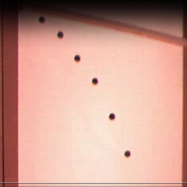 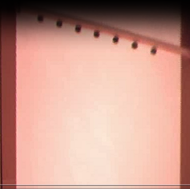 http://cma-science.nl/lesmateriaal/coach6/#35
Houtje Touwtje: vervallende dobbelstenen
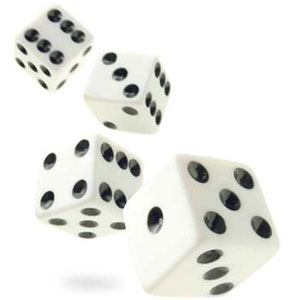 Houtje Touwtje: een liter licht
http://isanglitrongliwanag.org/
Practicummateriaal: resonerende  metronooms
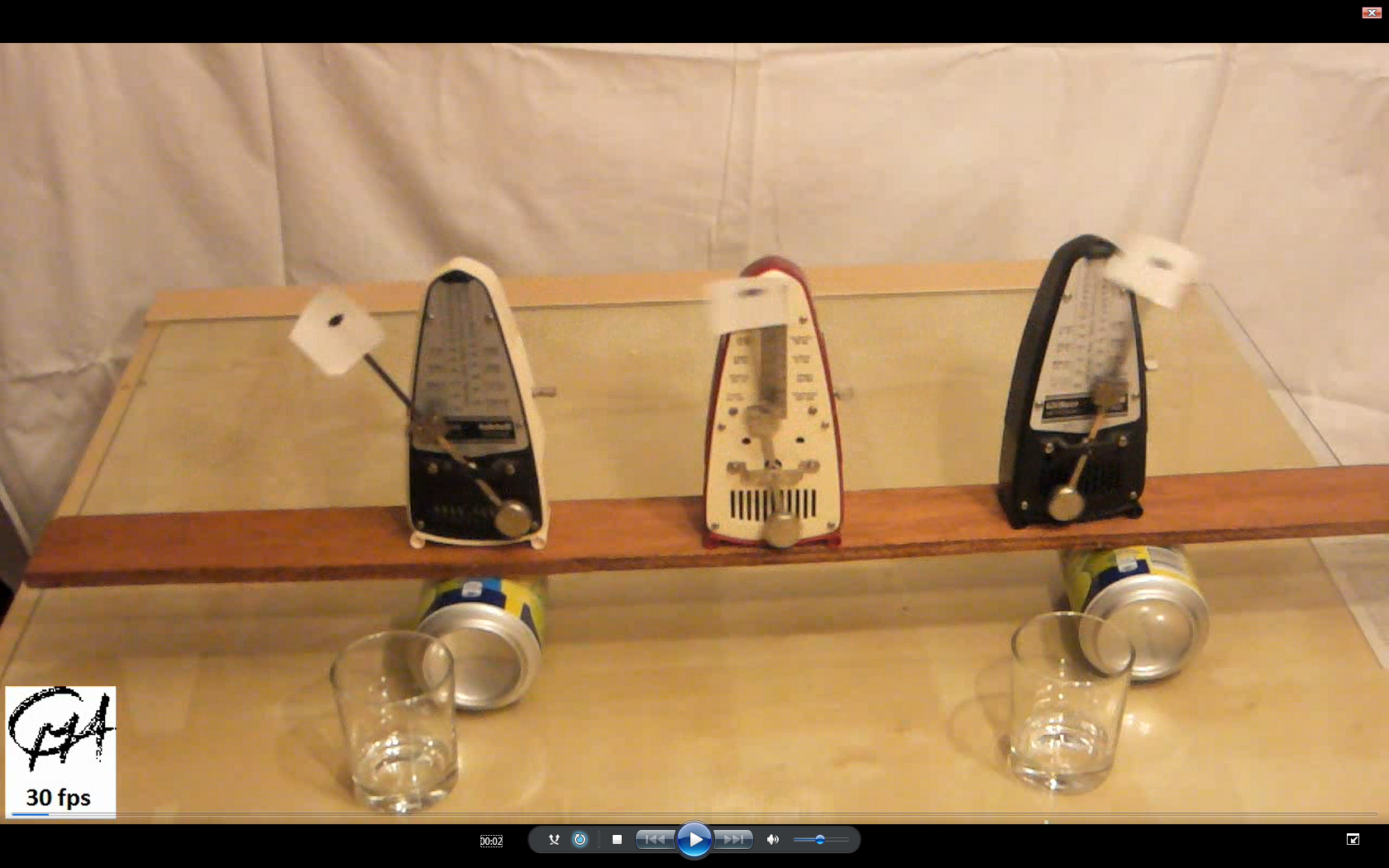 Practicummateriaal: handdynamo
Practicummateriaal: model benzinemotor
http://youtu.be/MnnCP0IUgQI
Practicummateriaal: vacuümpomp
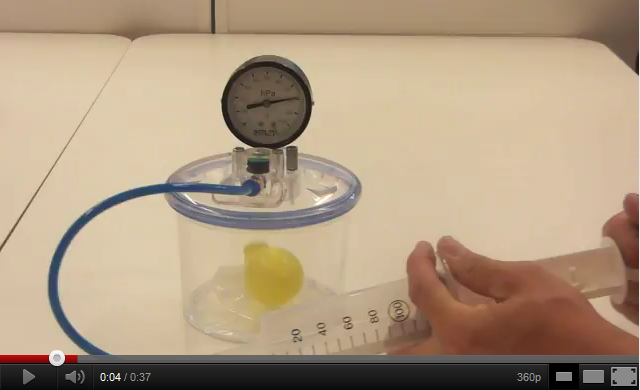 http://youtu.be/2lzkDGJ2zL4
PC-ondersteund: lichtsterkte
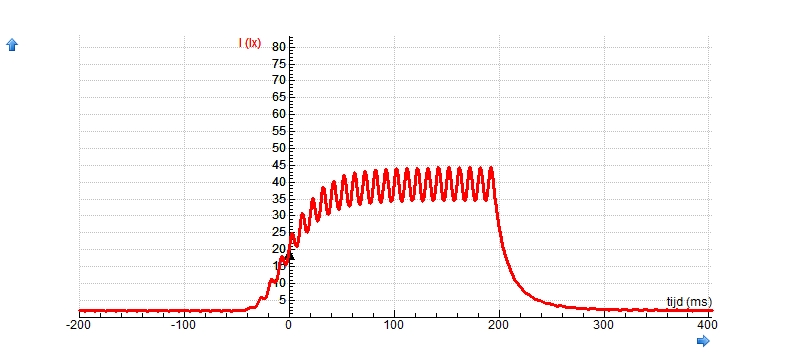 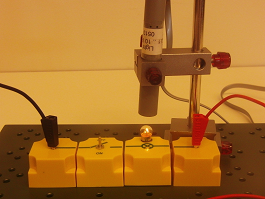 PC-ondersteund: opwarmen thermokoppel
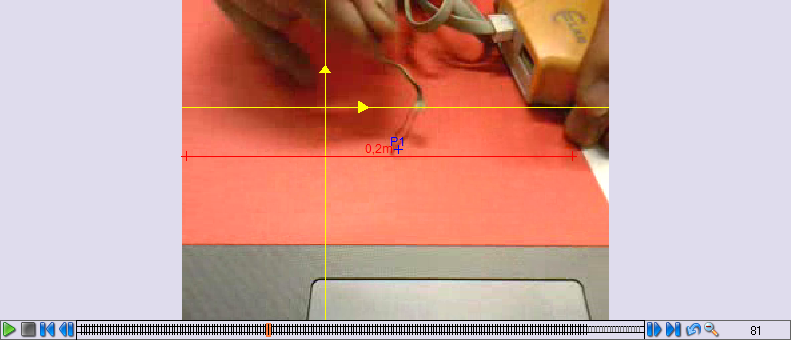 PC-ondersteund: videometen resonantie
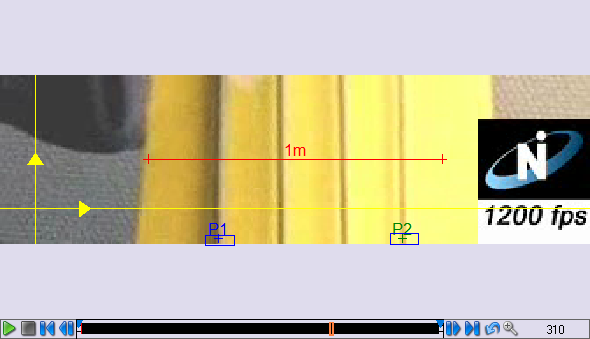 PC-ondersteund: resonerende metronooms
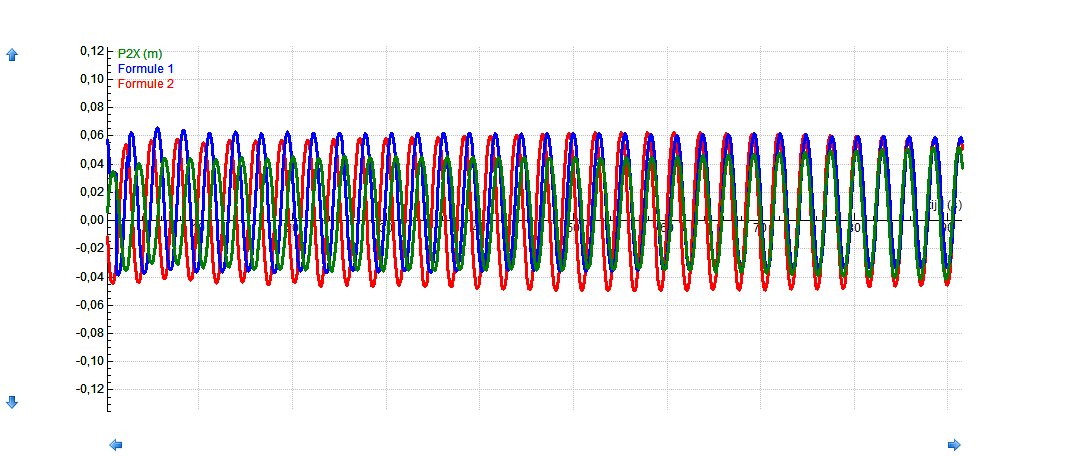 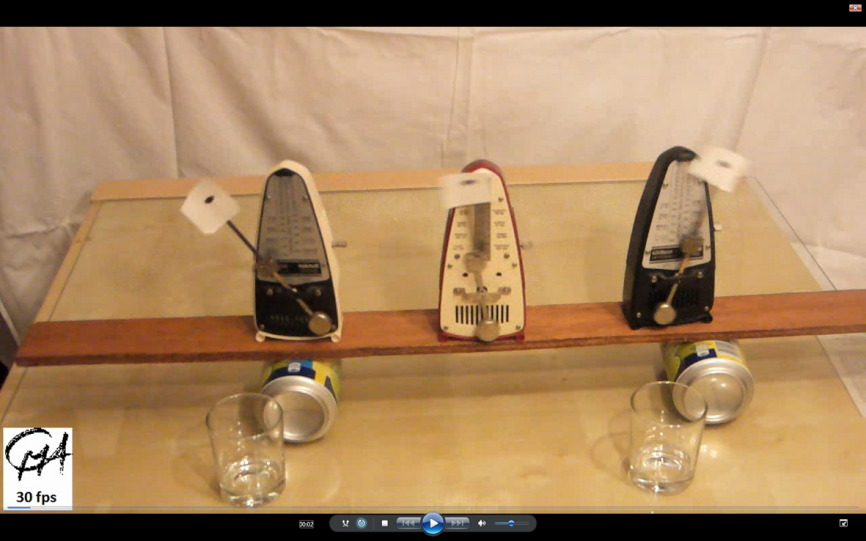 PC-ondersteund: videometen muntjes
http://cma-science.nl/lesmateriaal/coach6/#35
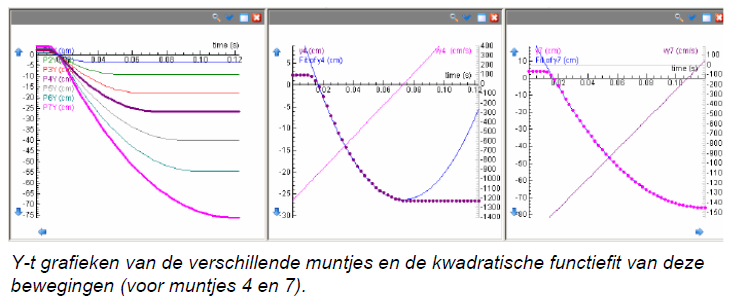 PC-ondersteund: videometen vacuümpomp
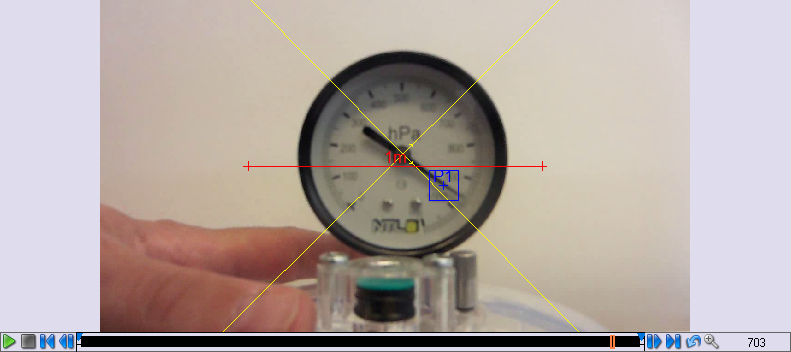 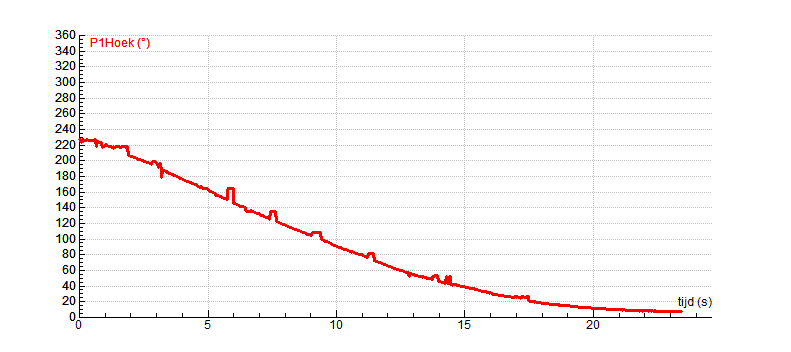 PC-ondersteund: modelleren vacuümpomp
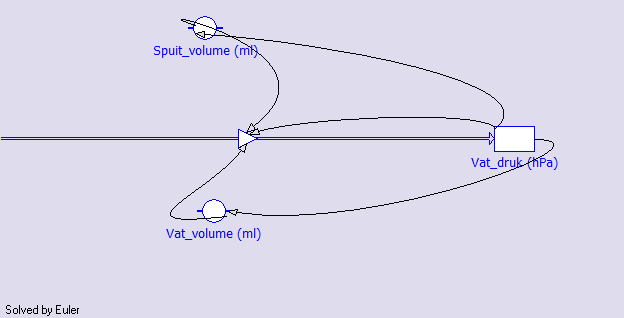 Zelfwerkzaamheid
Bekijk naar eigen inzicht enkele van de zojuist beschreven proeven. 
Voer de proef uit
Stel vragen
Discussieer met je collega’s
Neem een volgende proef
Evaluatie en discussie
Welke proef is het meest waardevol?
Voor welke doelen zet je practicum in?


ron@cma-science.nl
www.cam-science.nl